স্বাগতম
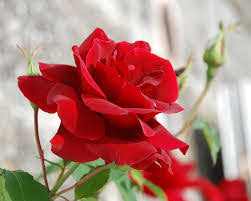 শিক্ষক পরিচিতি
নামঃ ইকবাল হোসেন
সহকারি শিক্ষক
 নাদুরিয়া সরকারি প্রাথমিক বিদ্যালয়  
পাংশা,রাজবাড়ী।
পাঠ  পরিচিতি

শ্রেণিঃ -পঞ্চম
বিষয়ঃ-প্রাথমিক গণিত
অধ্যায়ঃ-১২
পাঠের শিরোনামঃ-সময়
পাঠ্যাংশঃ-১২.১ ক্যালেন্ডার
শিখনফল
২৫.১.১ বাংলা সালে কোন কোন মাস কত দিনে হয় তা বলতে পারবে।
এসো ছবি দেখি
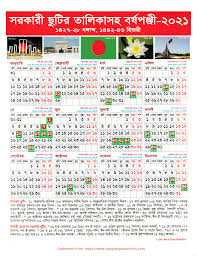 এই ছবিটি কখনো তোমরা দেখেছো?
পাঠের শিরোনামঃ- সময়
পাঠ্যাংশঃ কালেন্ডার
বাস্তব উপকরণ
ক্যালেন্ডার
ছবিটি কিসের তোমরা কি বলতে পারো?
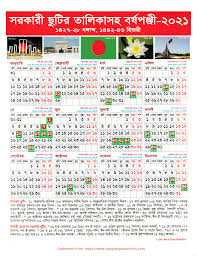 বাংলা ক্যালেন্ডার
১
বৈশাখ
৩১
২
৩১
জ্যৈষ্ঠ
৩
৩১
১। এটি কোন ধরনের কালেন্ডার ?
২।বাংলা কালেন্ডারে  কয়টি মাস আছে?
৩।প্রতিটি মাসে দিন সংখ্যা সমান কি?
৪ ।এক বছরে কত দিন?
আষাঢ়
৪
শ্রাবণ
৩১
৫
ভাদ্র
৩১
৬
৩১
আশ্বিন
৭
৩০
কার্তিক
৮
৩০
অগ্রহায়ন
৯
৩০
পৌষ
১০
৩০
মাঘ
১১
২৯
ফাল্গুন
১২
৩০
চৈত্র
দলীয় কাজ
ক্যালেন্ডার ব্যবহার করে
ক। দলঃ বৈশাখ মাস কত দিনে ?

খ।দলঃ  কার্তিক মাস কত দিনে?
বাংলা ক্যালেন্ডার দেখে বলো?
২১ ফাল্গুন ১৪২১ কি বার ছিলো?
মূল্যায়ন
১) এক বছরে কত দিন?
২) মাঘ মাস কত দিনে হয়?
বাড়ীর কাজ
১।কোন কোন মাস ৩১ দিনে হয় তা লিখে আনবে।
ধন্যবাদ
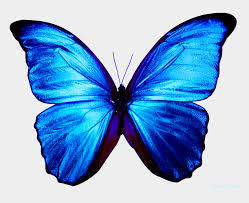